Povrch České republiky pro učitelství pro 1. stupeň ZŠ
Eduard Hofmann, Aleš Ruda, Jaromír Kolejka
ÚVOD DO ZEMĚPISU
Prezentace Lenky Košové
https://prezi.com/5dmyba3wldgt/untitled-prezi/
Něco na zahřátíLeží místa na obrázcích v České republice?Kde?
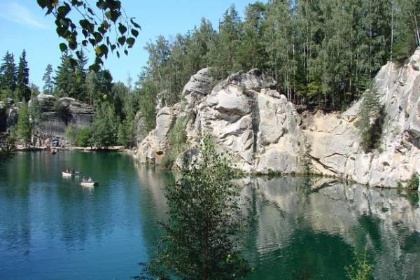 ANO
Adršpašsko – Teplické skály
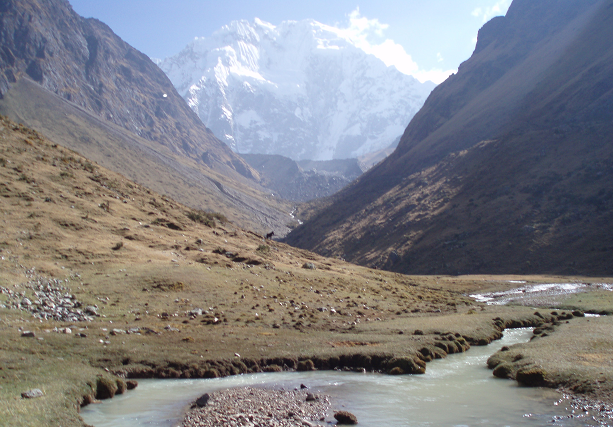 NE
Peru - Salkantaj
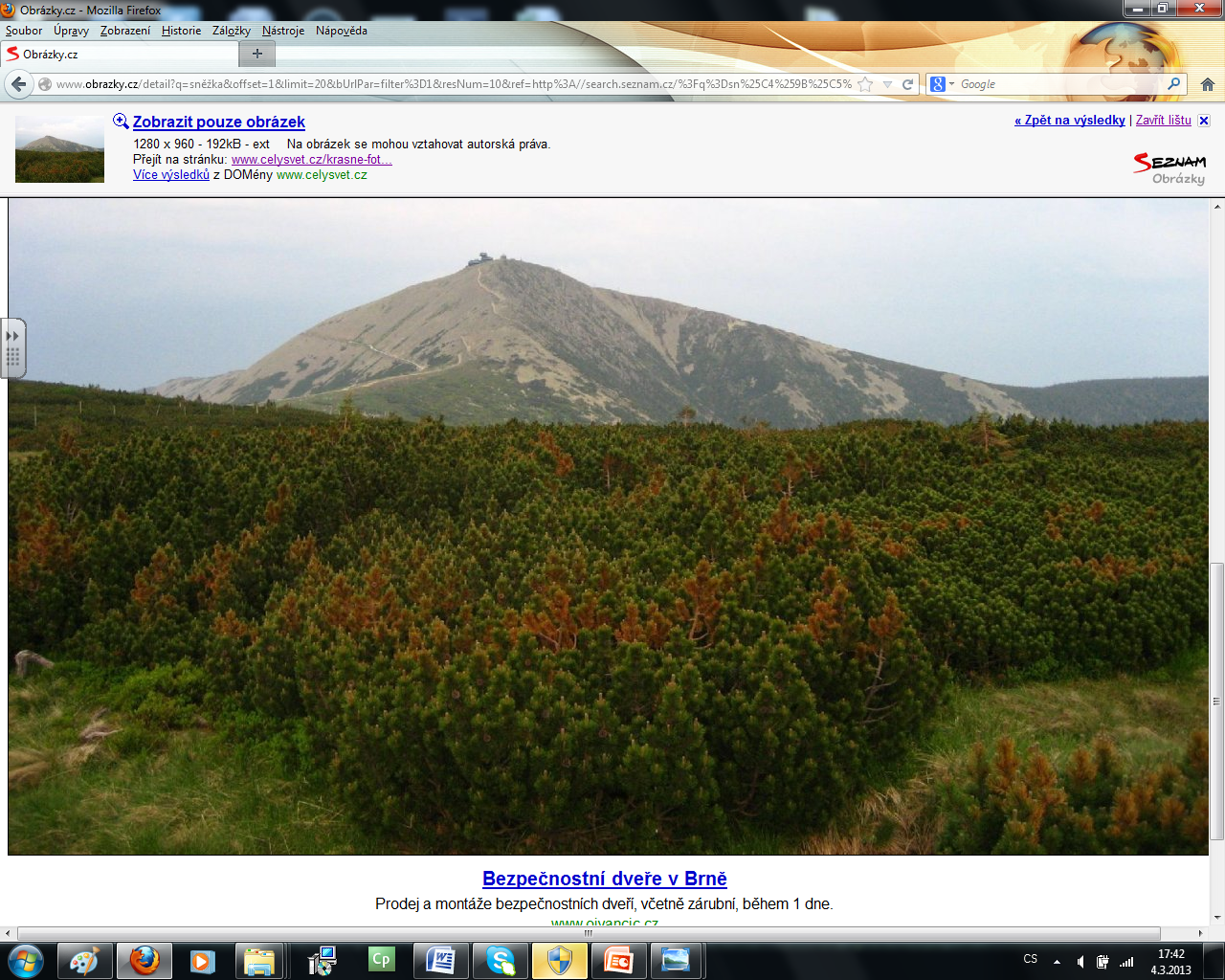 ANO
Sněžka
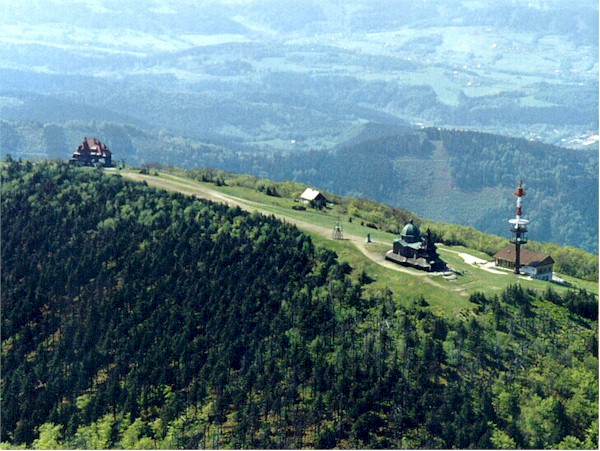 ANO
Radhošť
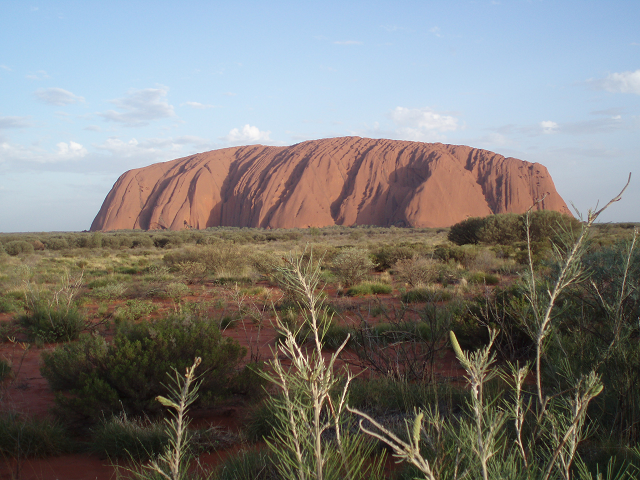 NE
Austrálie - Uluru
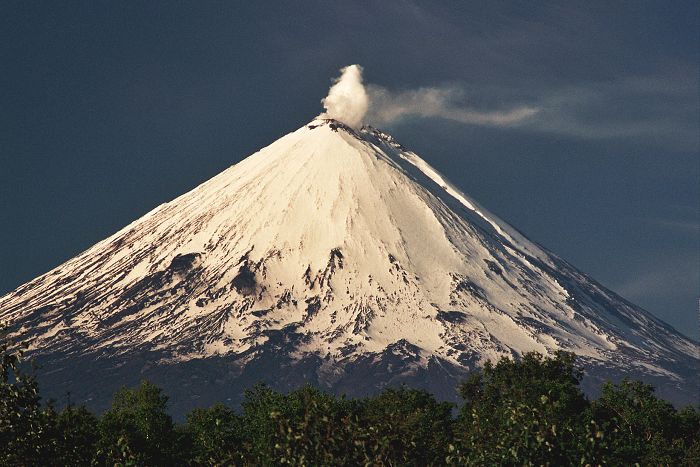 NE
Ključevskaja - Kamčatka
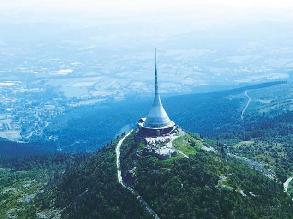 ANO
Ještěd
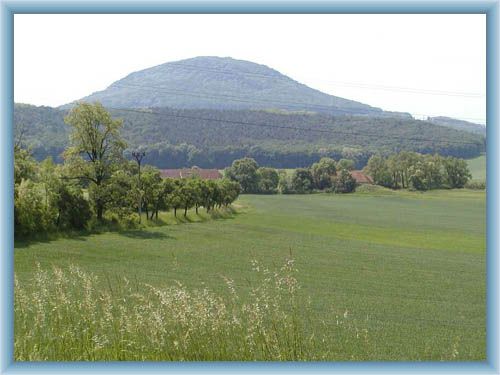 ANO
Říp
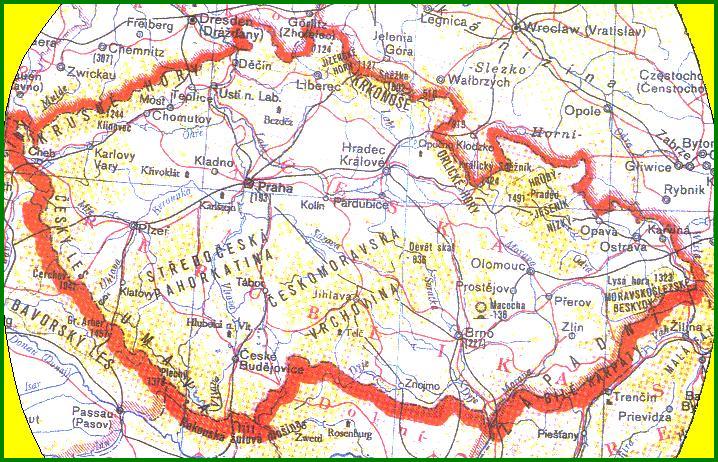 RELIÉF
max. Sněžka 1602 m
min. 115 m n.m. Labe Hřensko
pahorkatiny 50 %    nížinné roviny 5 %
vrchoviny 34 %       hornatiny 11 %
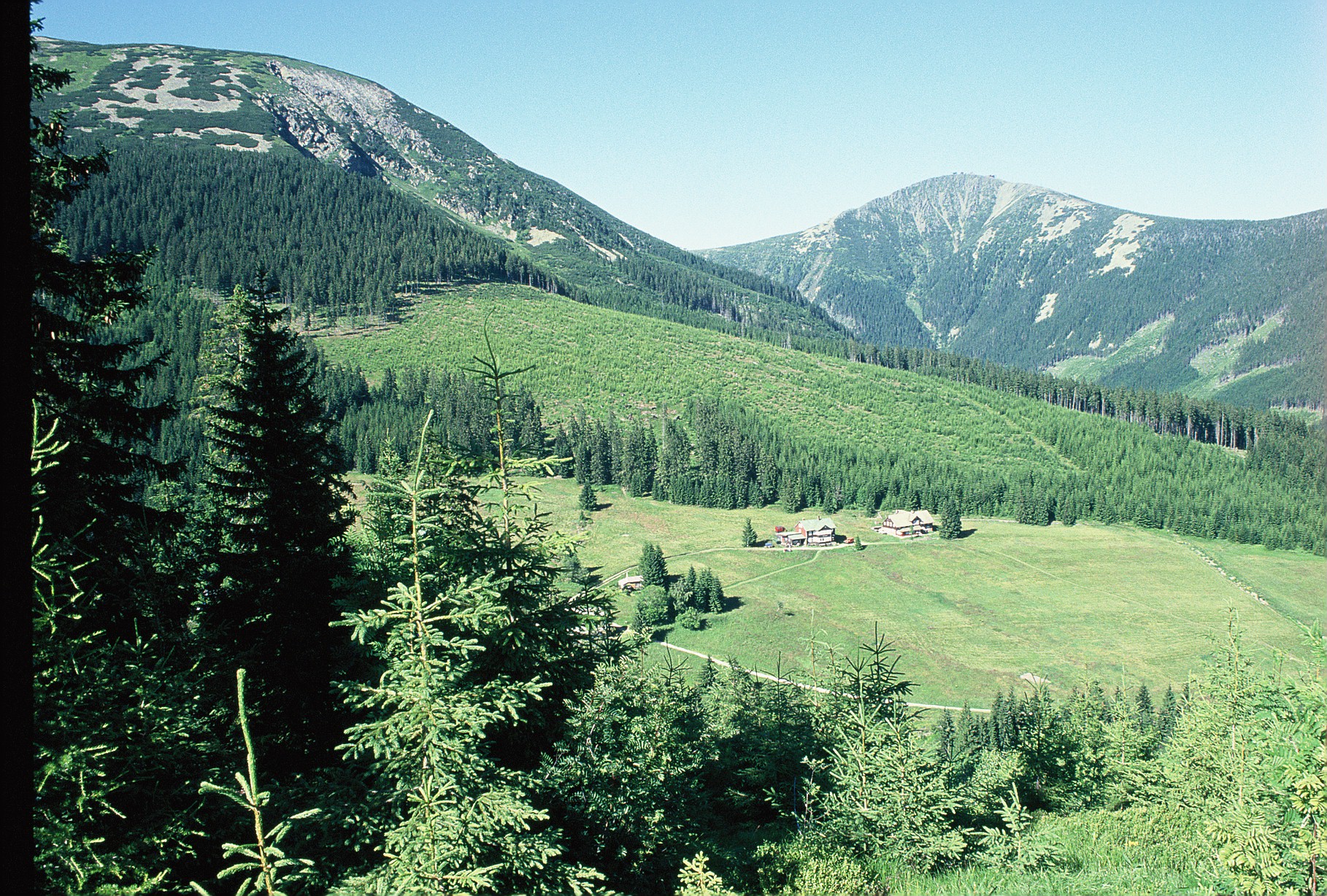 Sněžka 1602 m
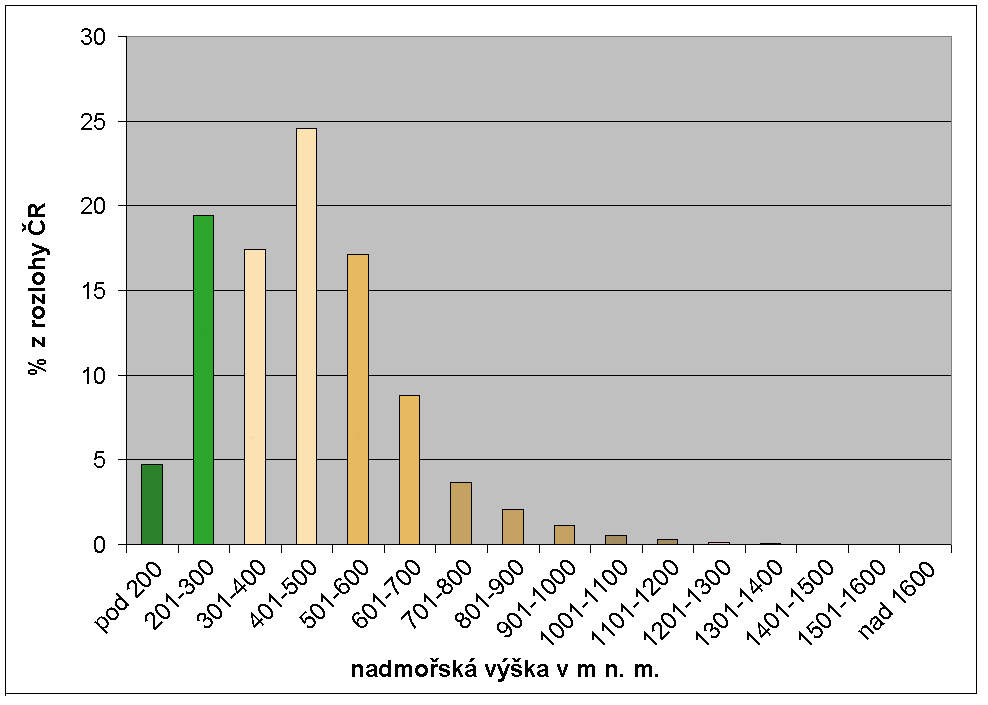 RELIÉF
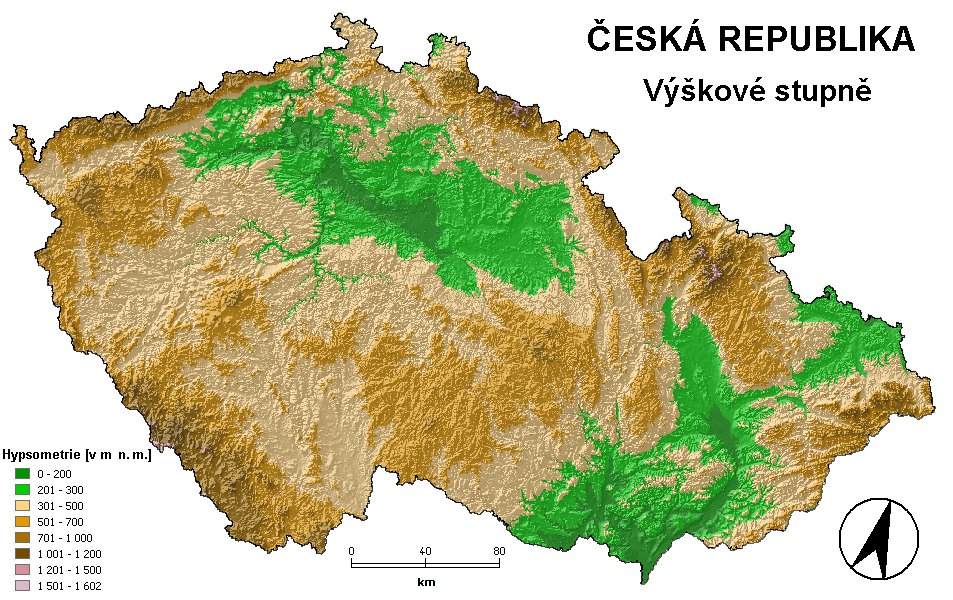 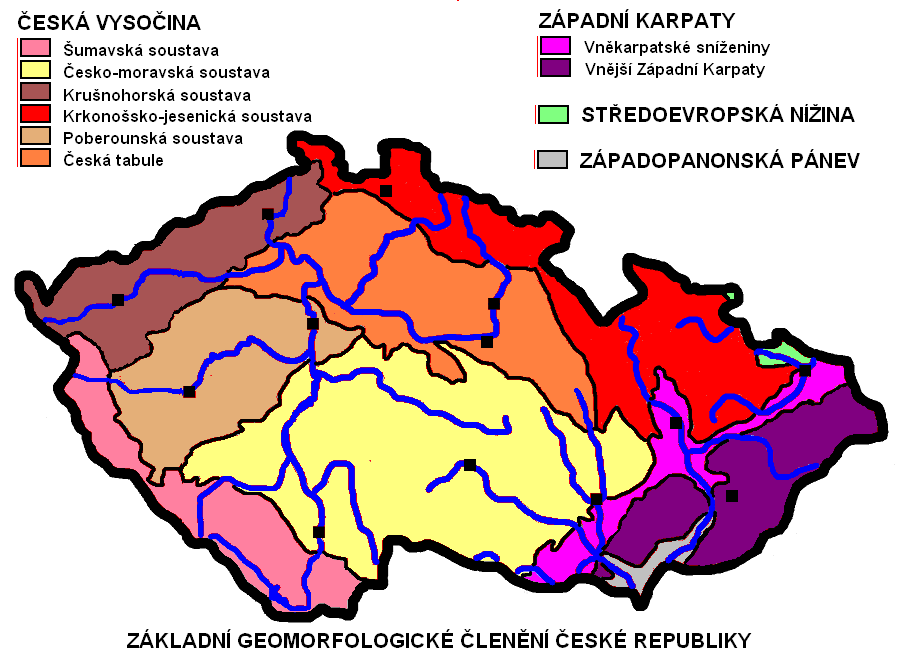 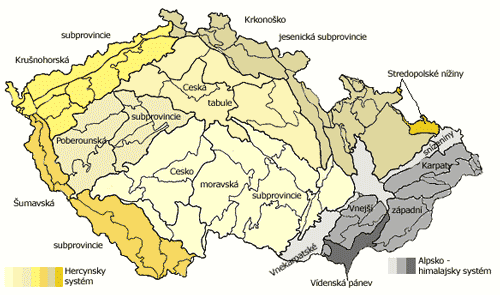 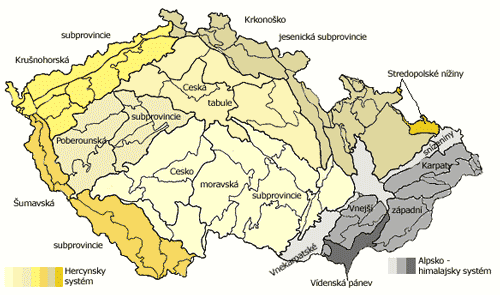 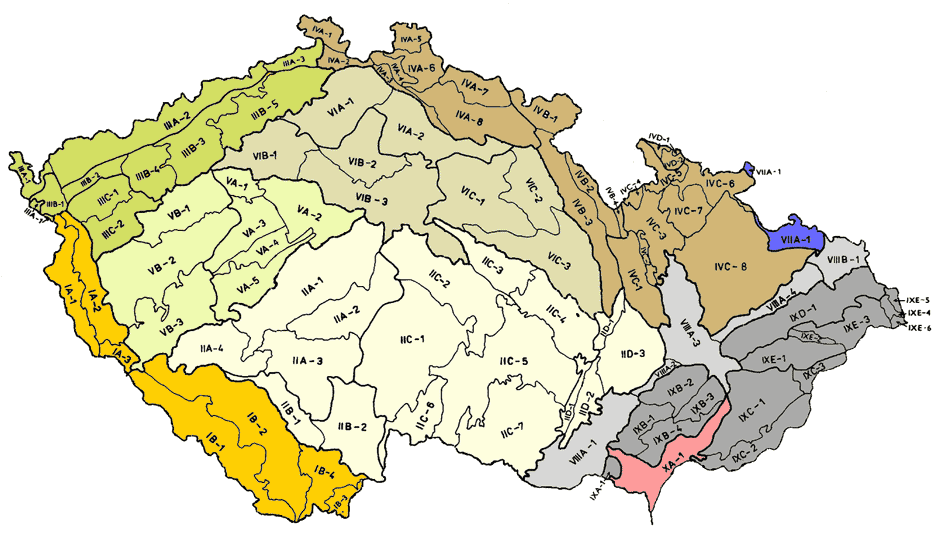 RELIÉF
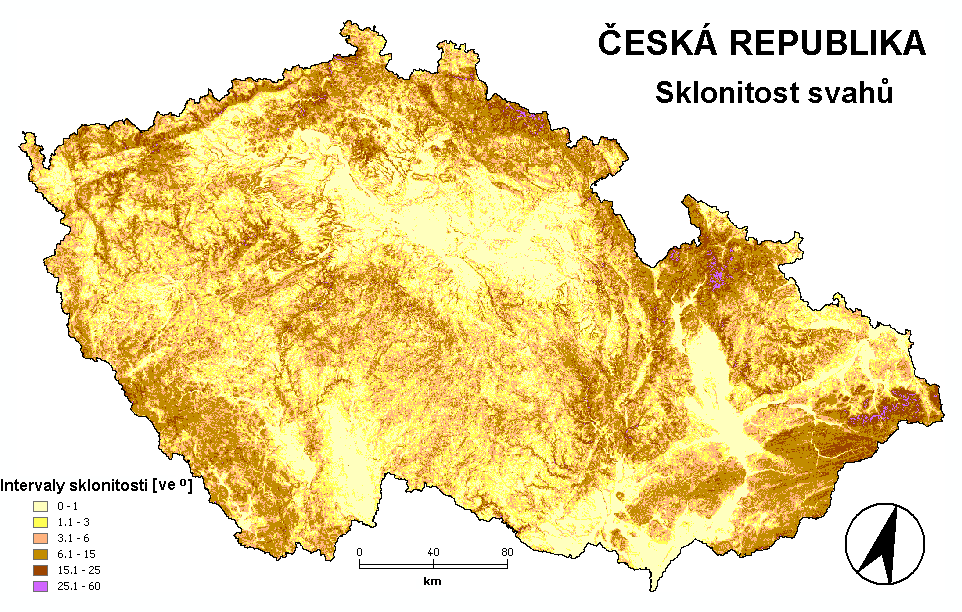 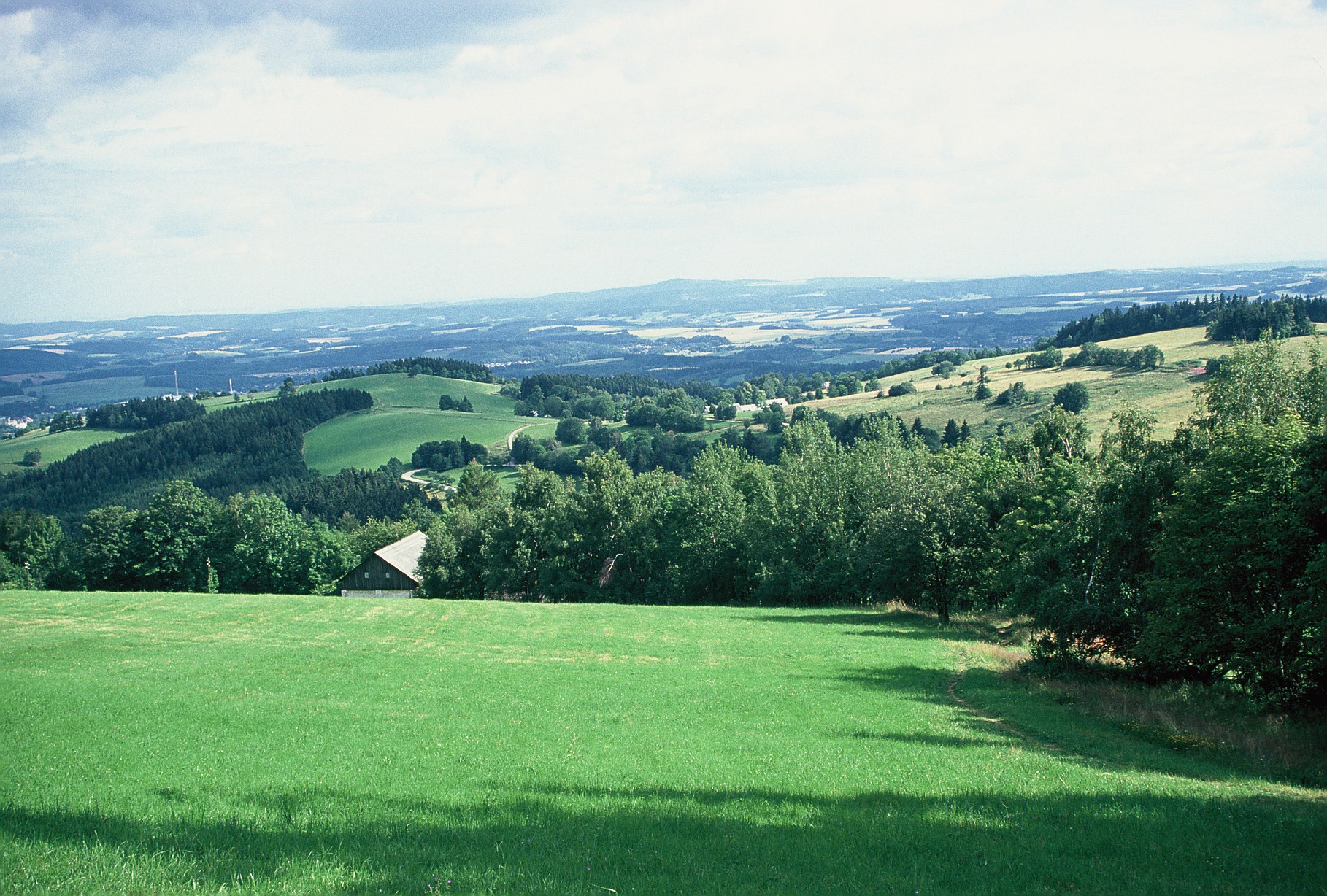 Zvičina v Podkrkonoší
Z jižního svahu Žalého
RELIÉF
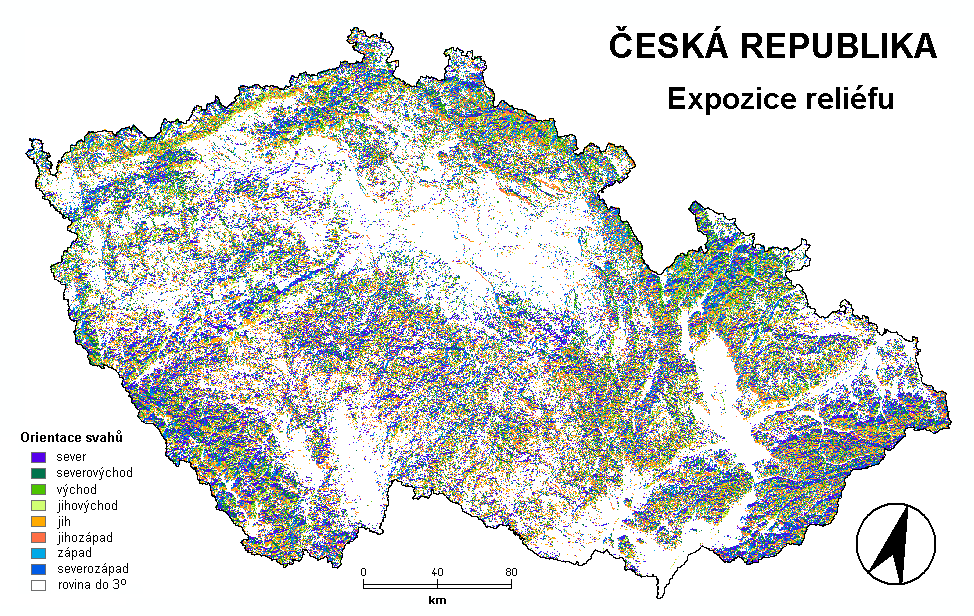 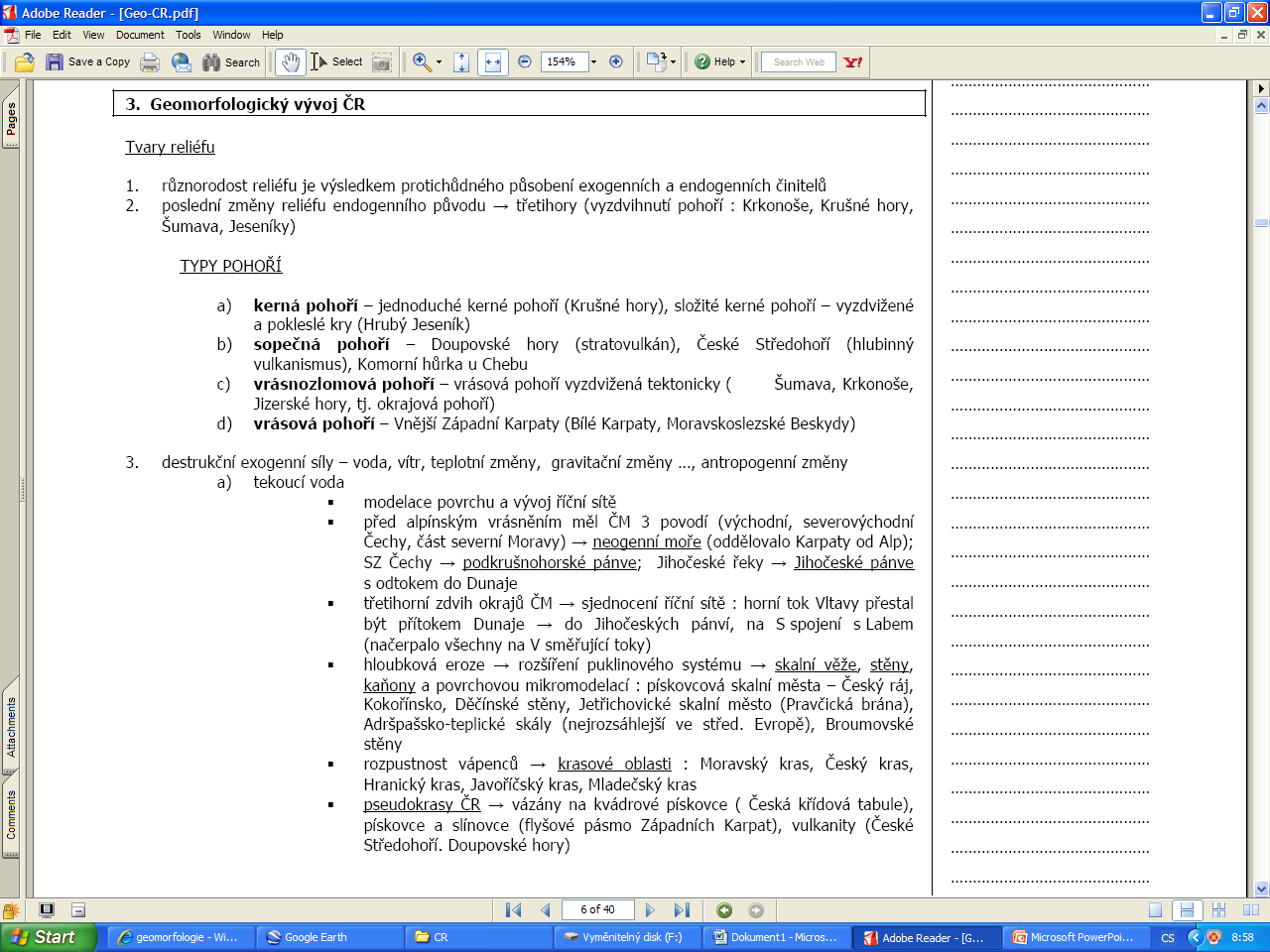 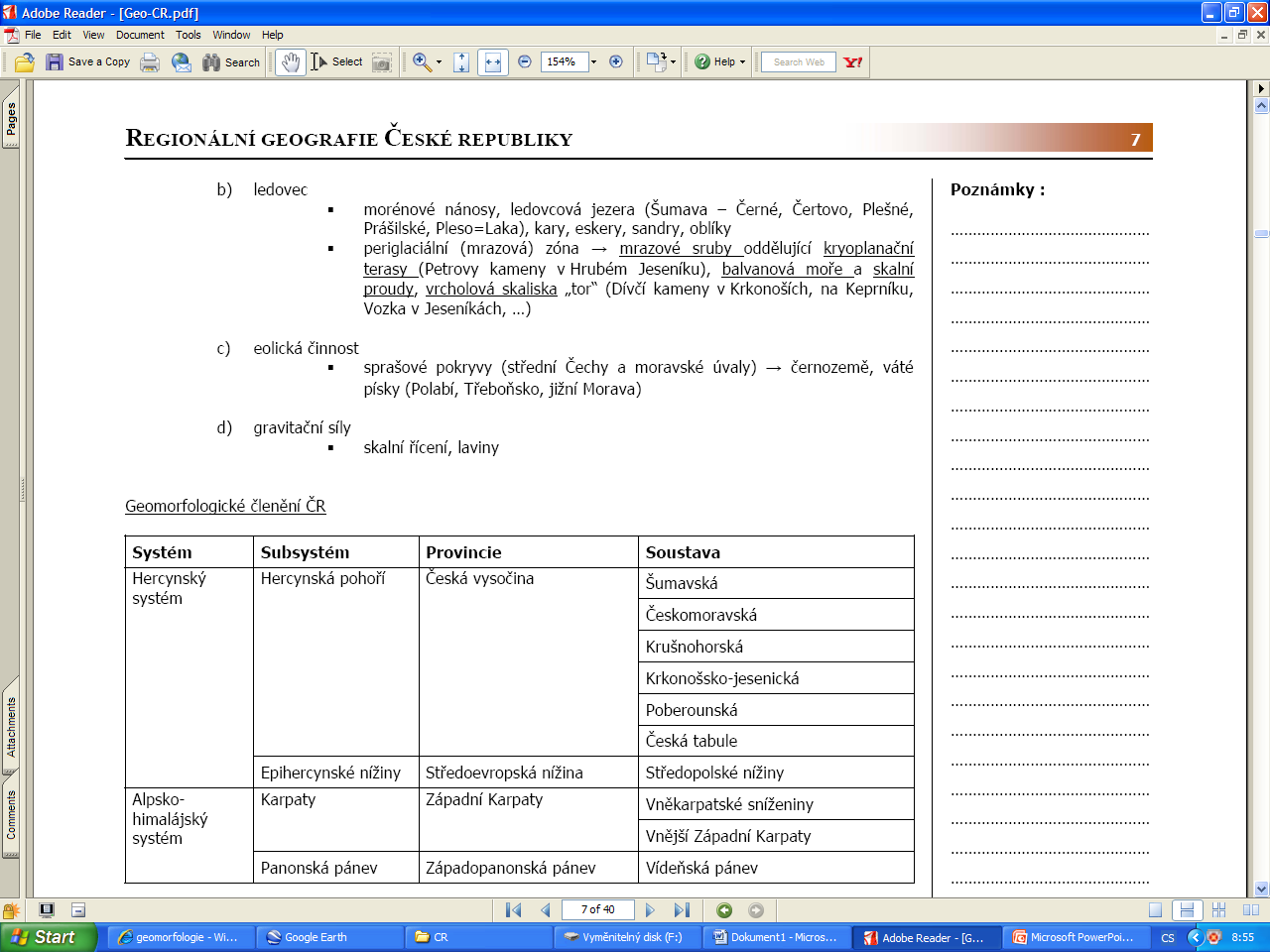 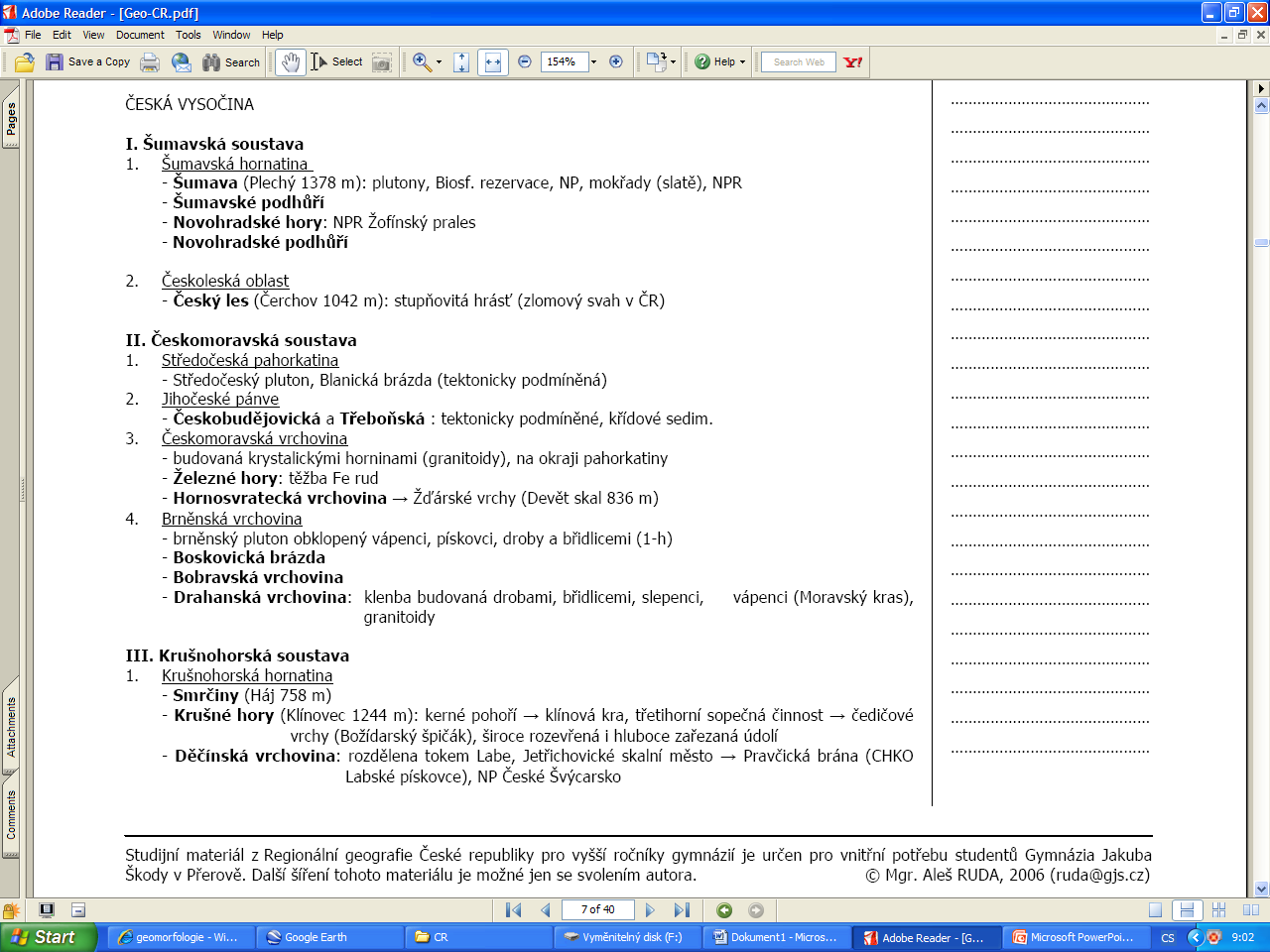 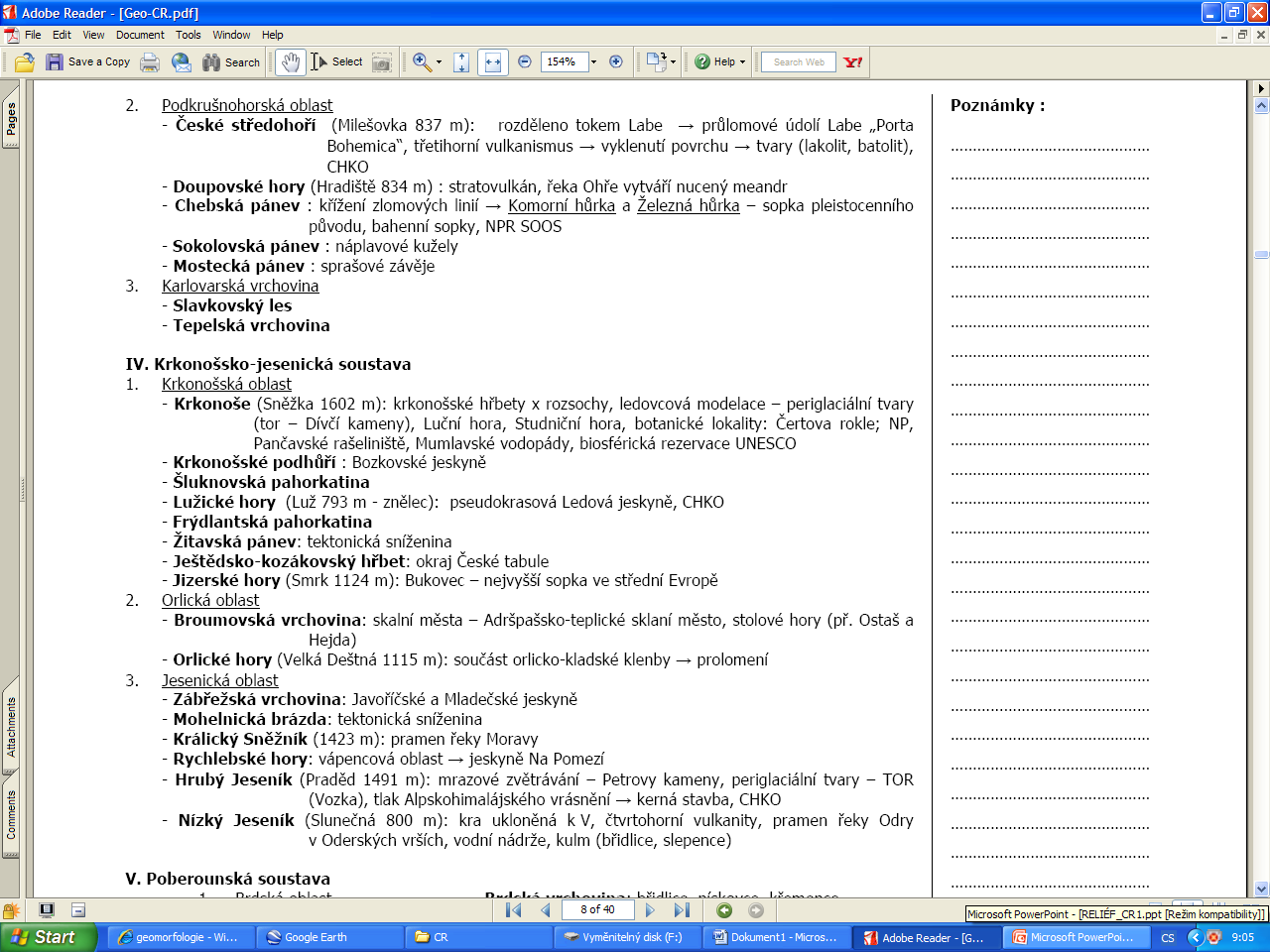 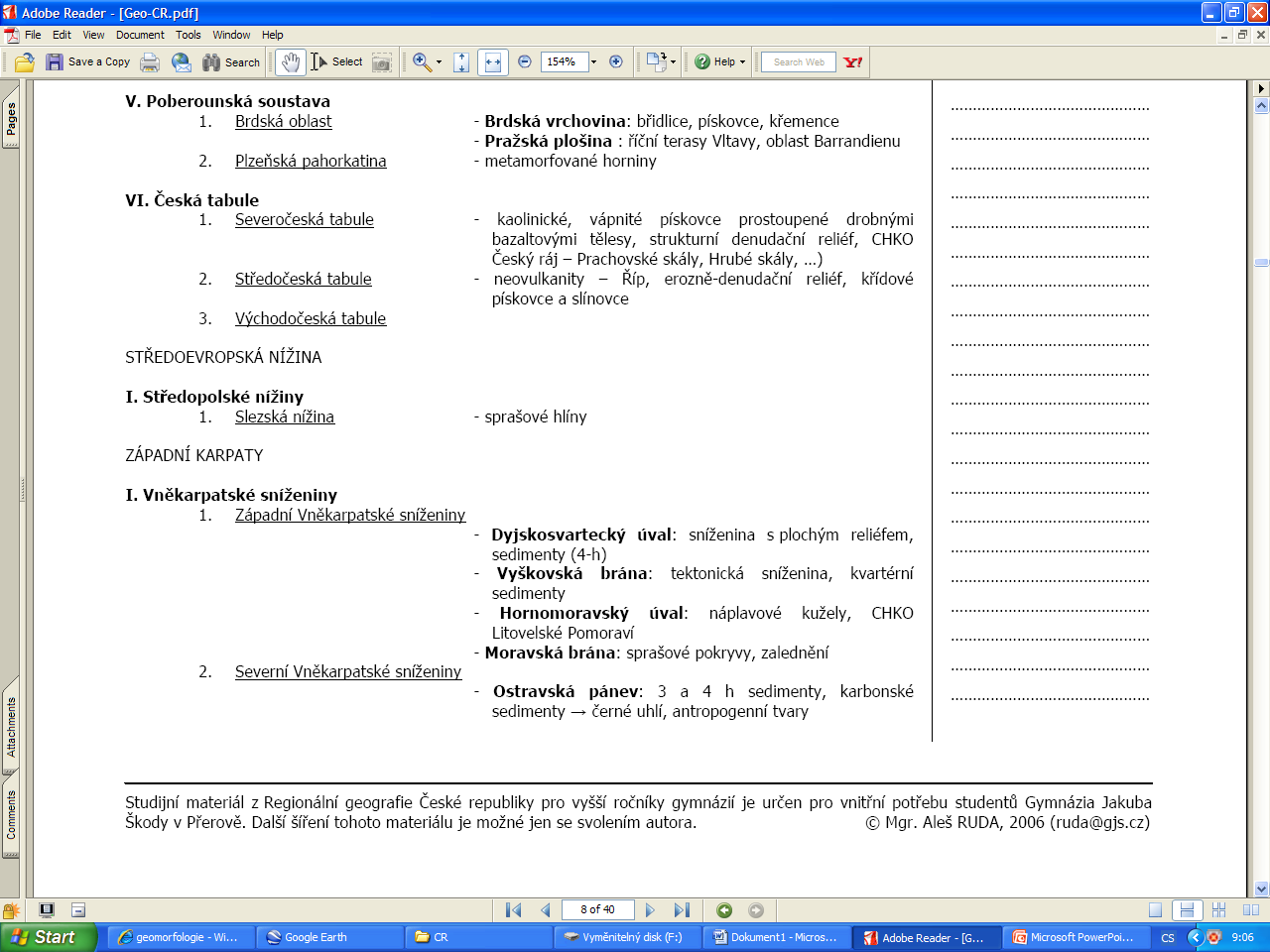 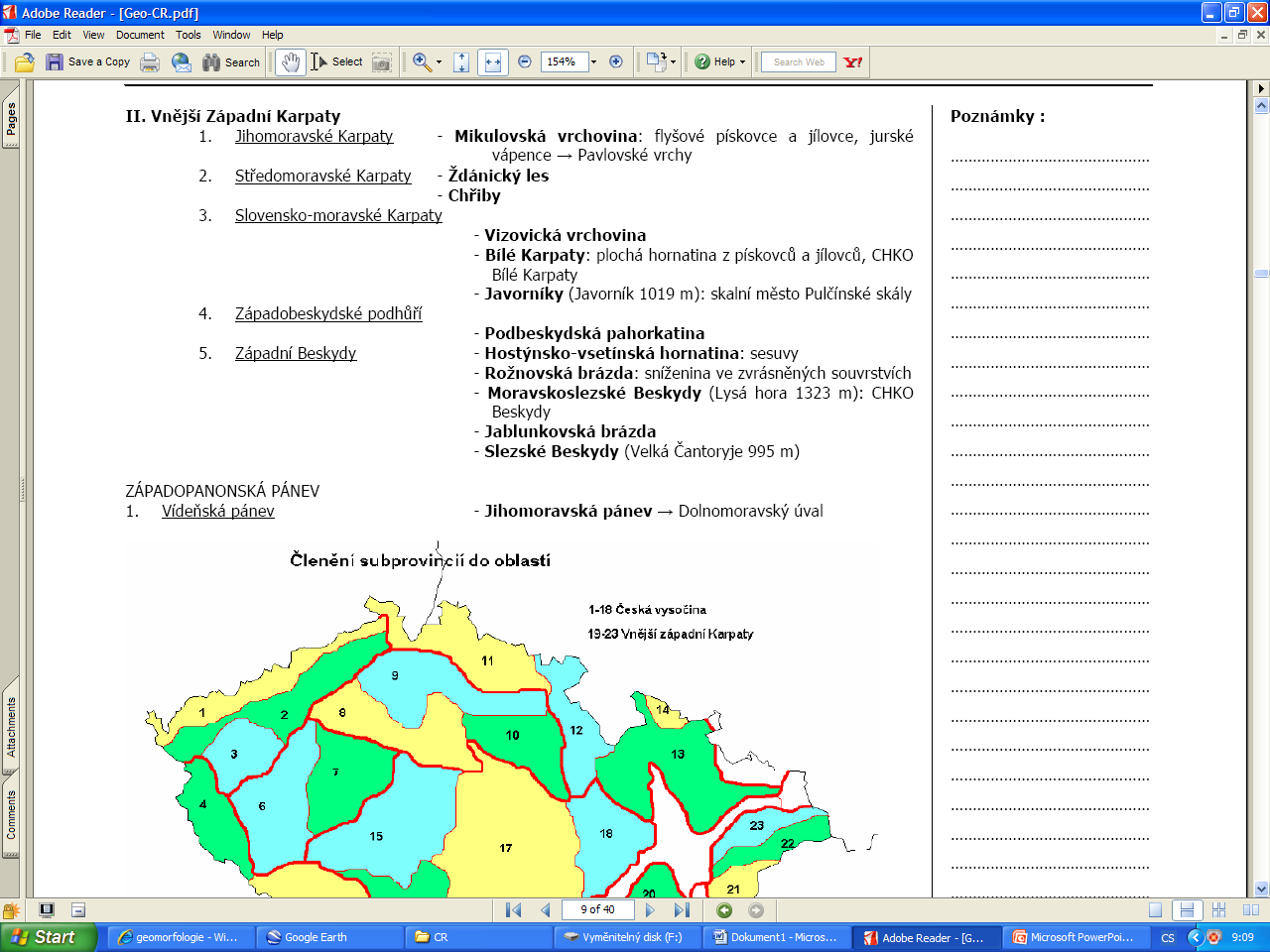 http://www.trasovnik.cz/k_ainfcr/horopis/horopis.asp
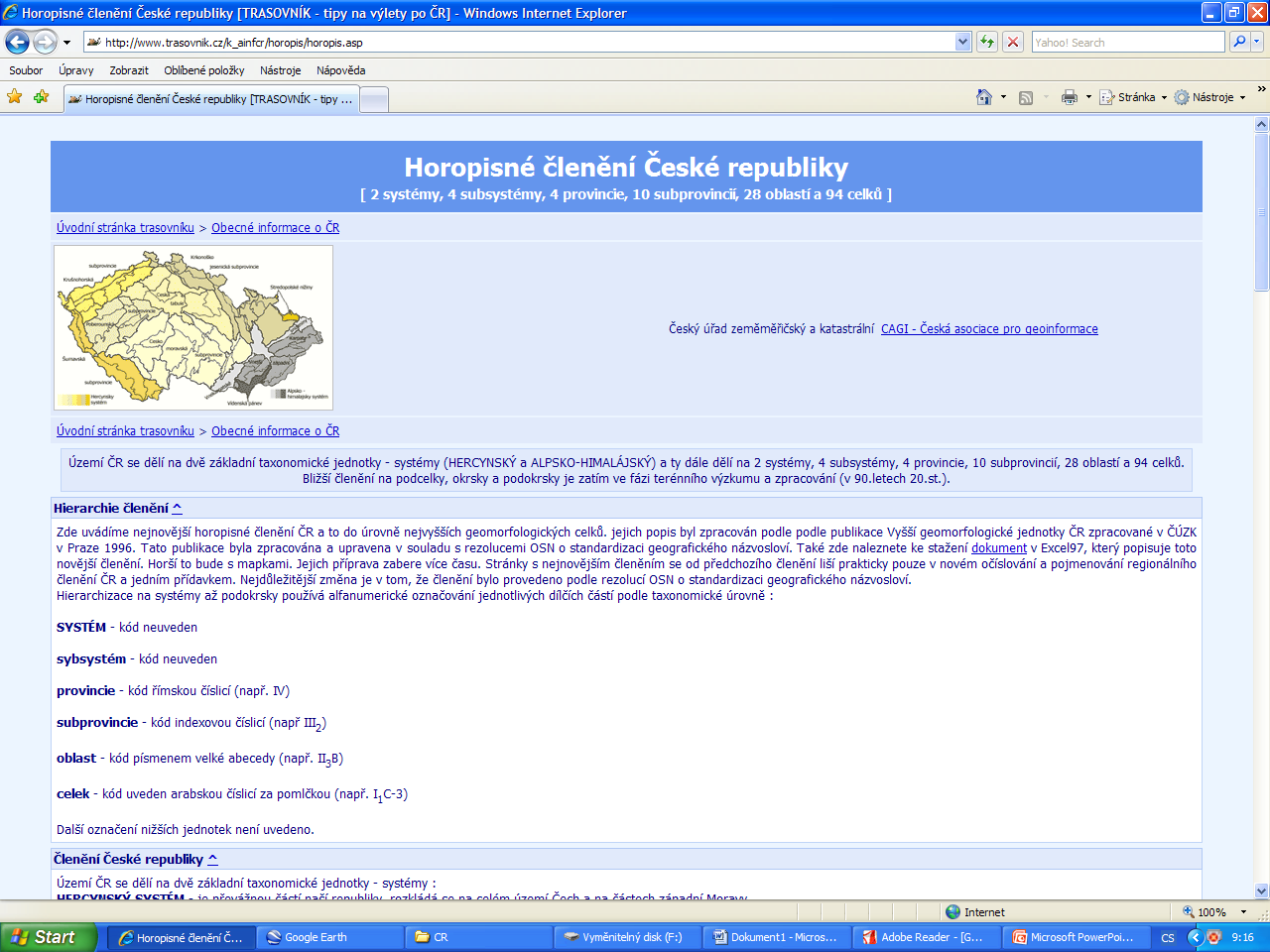 Jak to vypadá, když se  podívám z oken fakulty ?
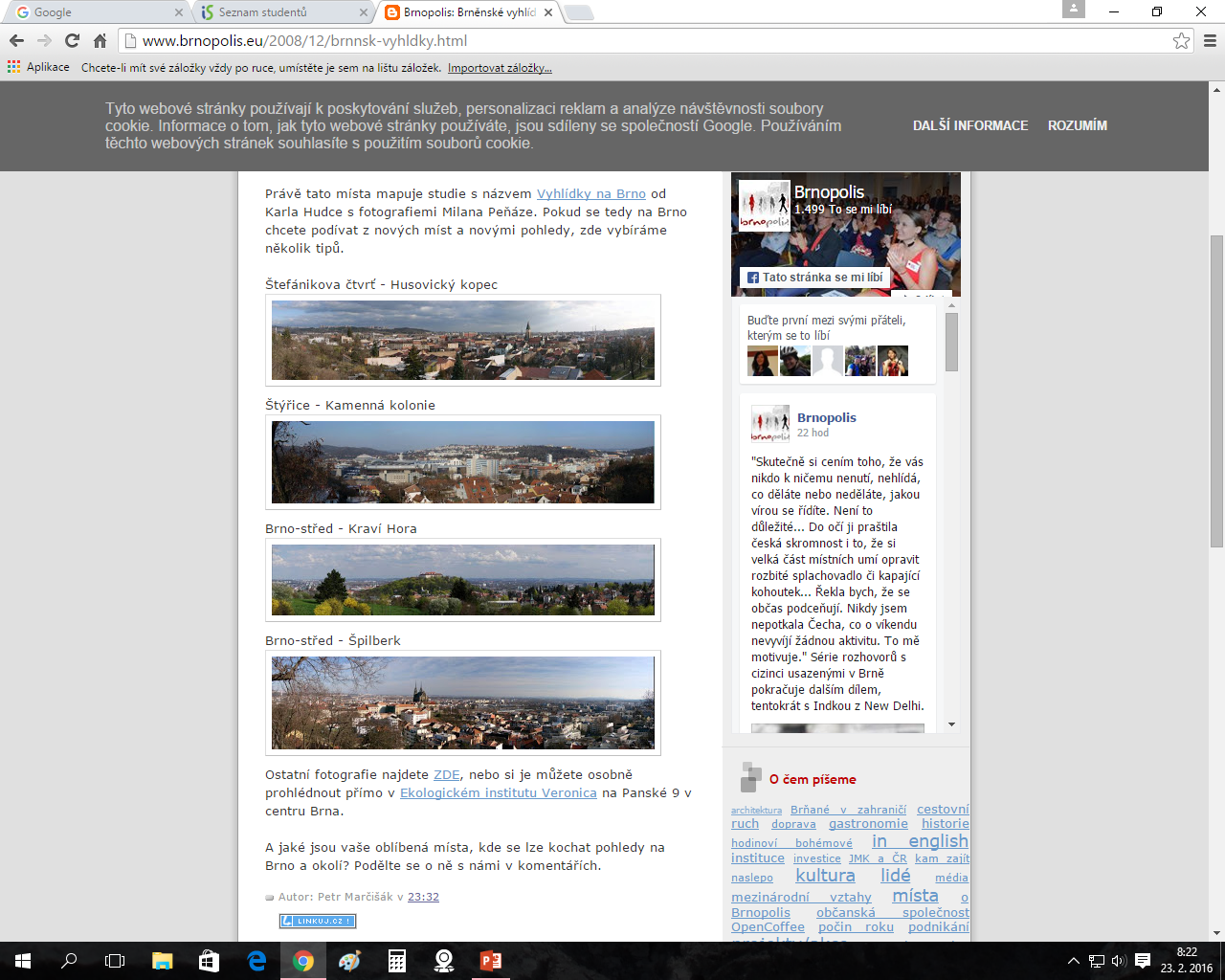 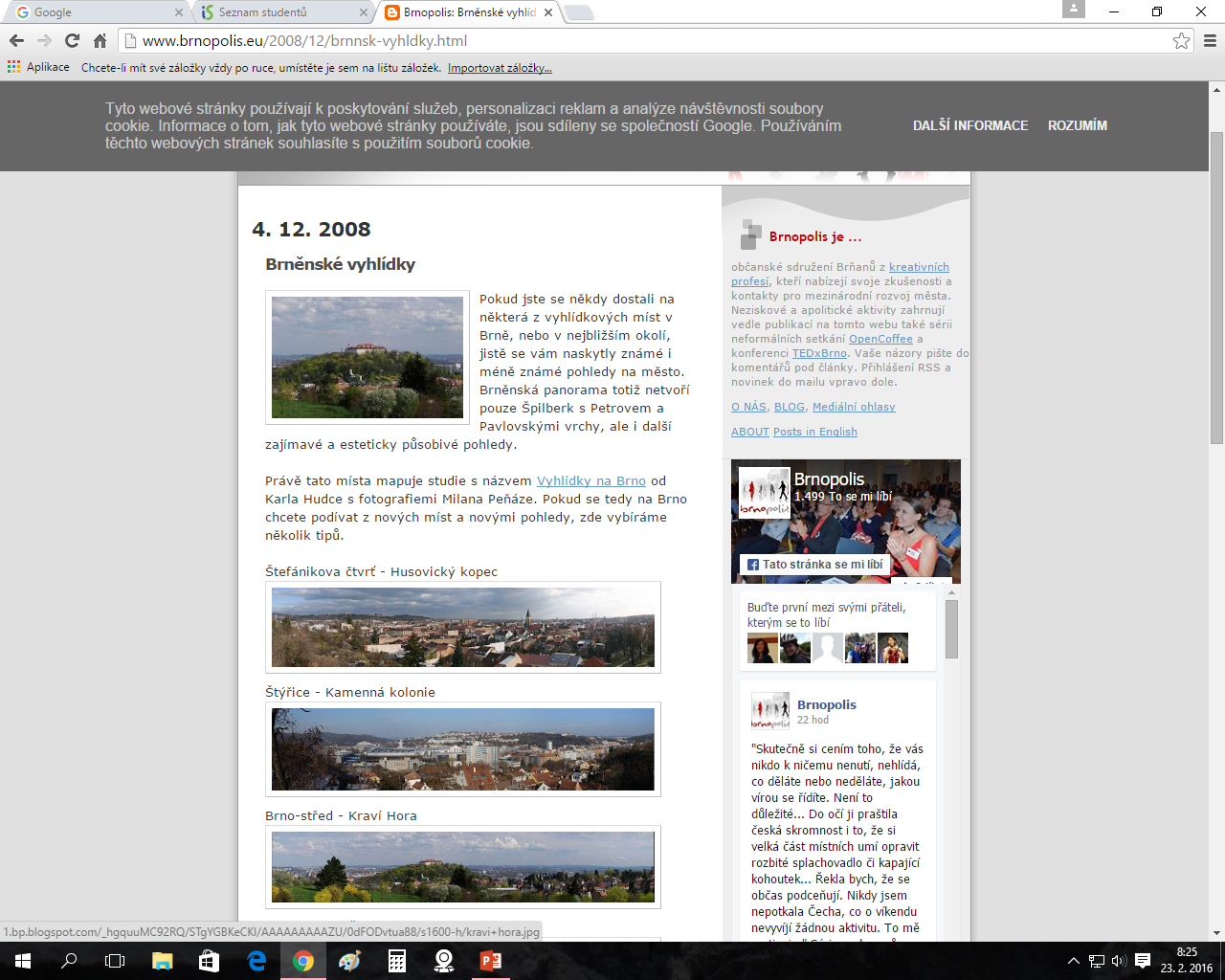 http://www.brnopolis.eu/2008/12/brnnsk-vyhldky.html
Špilberk
Červený kopec
Žlutý kopec
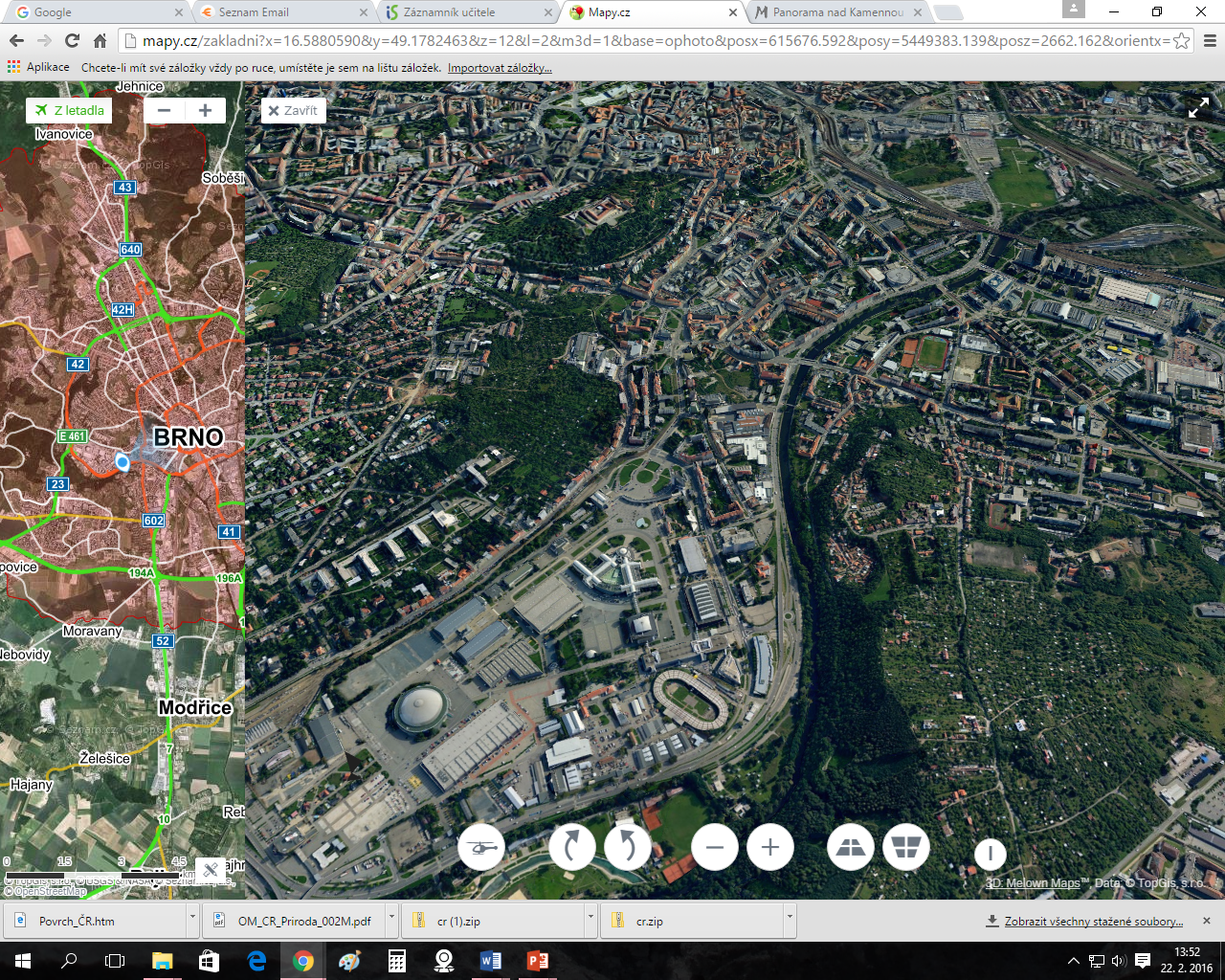 PdF MU
Pisárecká kotlina
Žlutý kopec
Špilberk
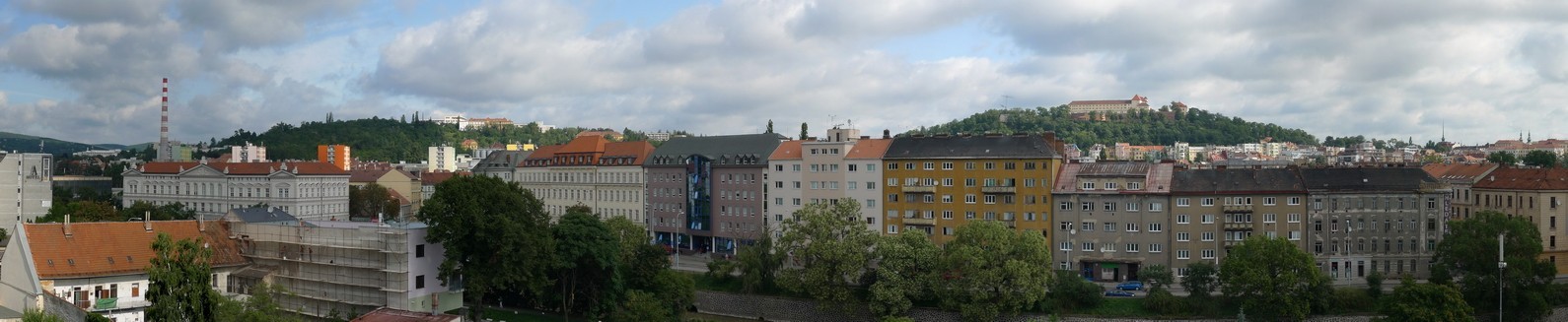 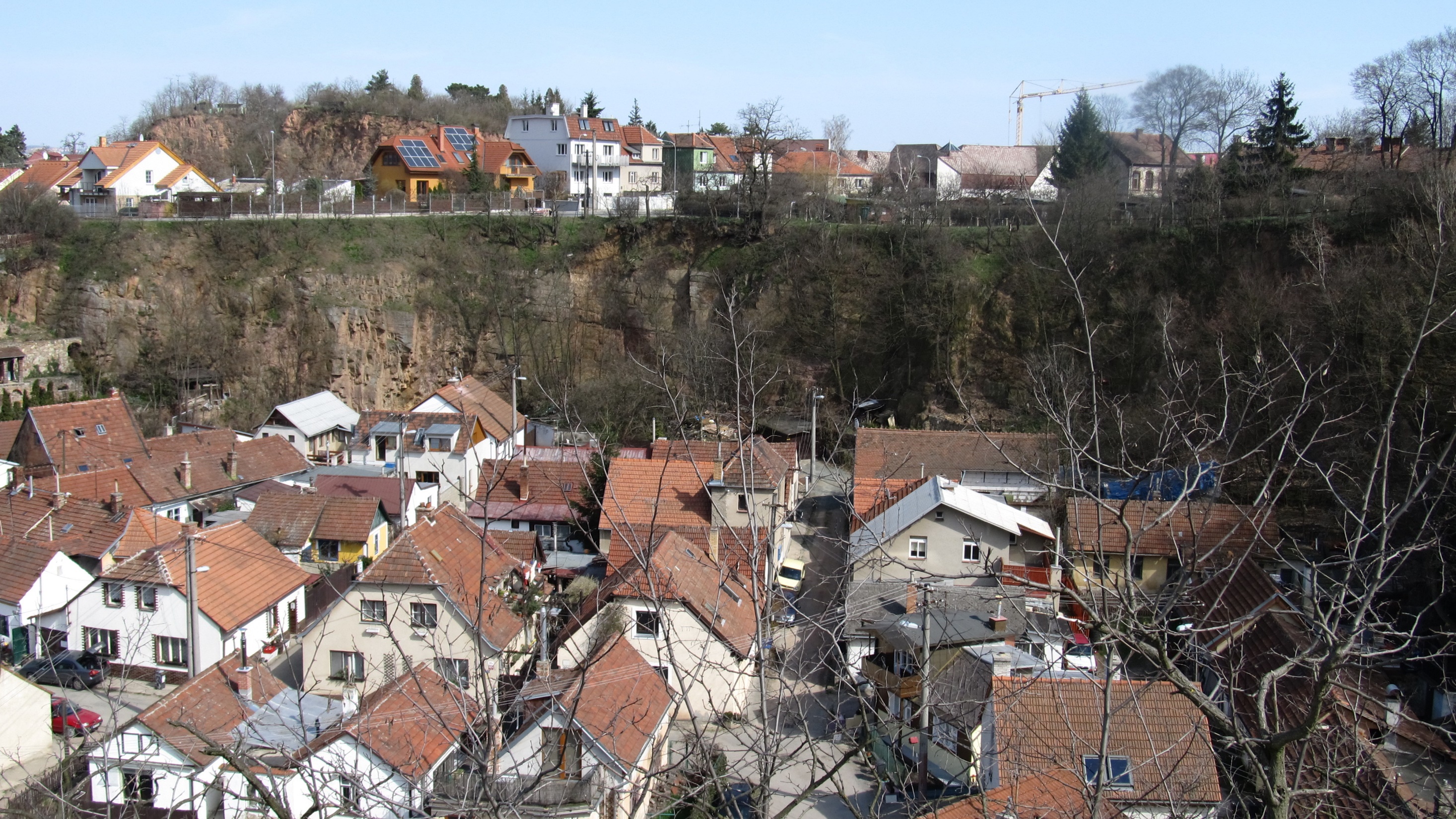 Červený kopec
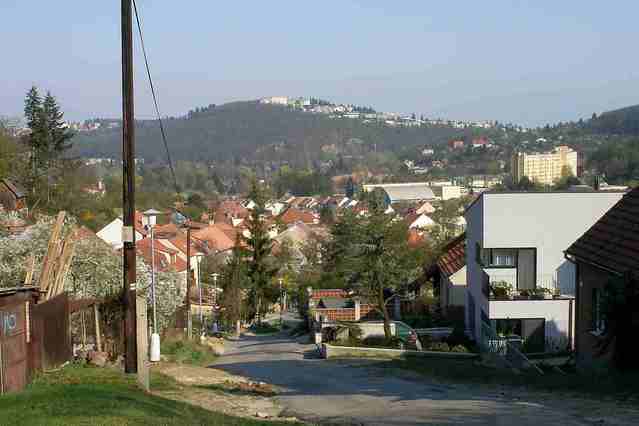 Kraví hora
Okolí PdF MU - reliéf
Provincie
Česká vysočina
Západní Karpaty
Systém
Hercynský
Alpsko - Himalájský
Subsystém
Hercynská pohoří
Karpaty
Subprovincie
Česko-moravská
Vněkarpatská sníženina
Brněnská vrchovina
Bobravská vrchovina
Drahanská vrchovina
Dyjsko- svratecký úval
Rajhradská pahorkatina
Modřická pahorkatina
Bobravská vrchovina
Drahanská vrchovina
Rajhradská pahorkatina
Modřická pahorkatina
Jednotlivé podcelky, kopce a kotliny dohledejte a přidejte jejich charakteristiku, popř. foto, letecký snímek, tak, jak jsou uvedené v prezentaci.
A jak to vypadá u Vás ?
Webové stránky, které by se mi mohly hodit

http://www.skolniatlassveta.cz/ke-stazeni/ - obrysové mapy
 
http://mapaonline.cz/mapa-cr-ceske-republiky/online/max/ - přepínací mapa – satelitní, povrch…
 
http://mapy.cz/zakladni?x=16.6207163&y=49.1971298&z=12&l=0&m3d=1&base=ophoto – Brno, 3D apod.

http://kontaminace.cenia.cz/ - překrývání map historických, základních, leteckých od roku 1953…